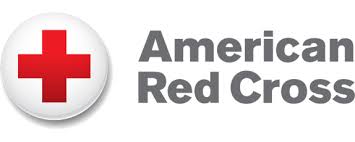 The Impact of COVID-19 in Tribal Communities
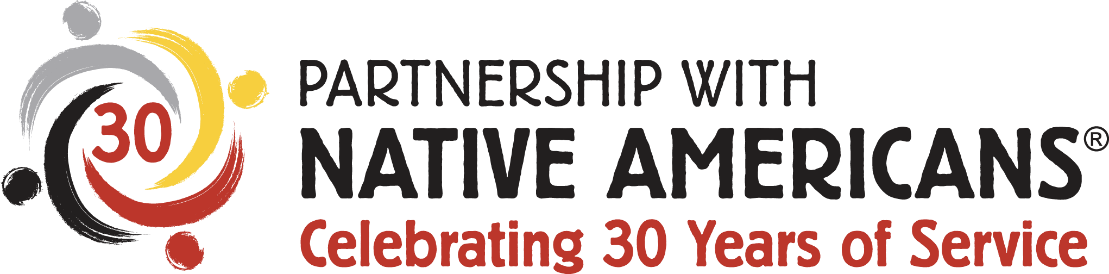 Today’s Presenters:
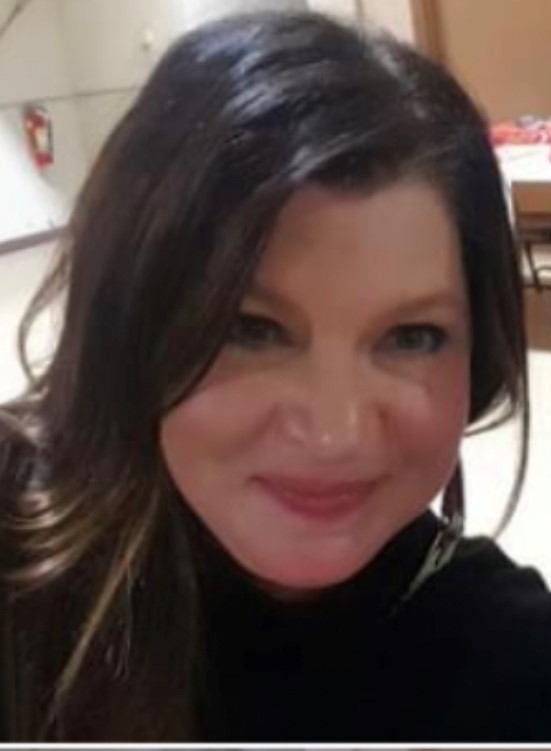 Mark Ford
Director of Community Partnerships & Tribal Relations
Partnership with Native Americans
mford@nativepartnership.org
602-340-8050 Ext. 304
www.nativepartnership.org
Chele Rider
Division Disaster State Relations Director Tribal Relations
American Red Cross
Chele.Rider@redcross.org 
202-230-3978
www.redcross.org
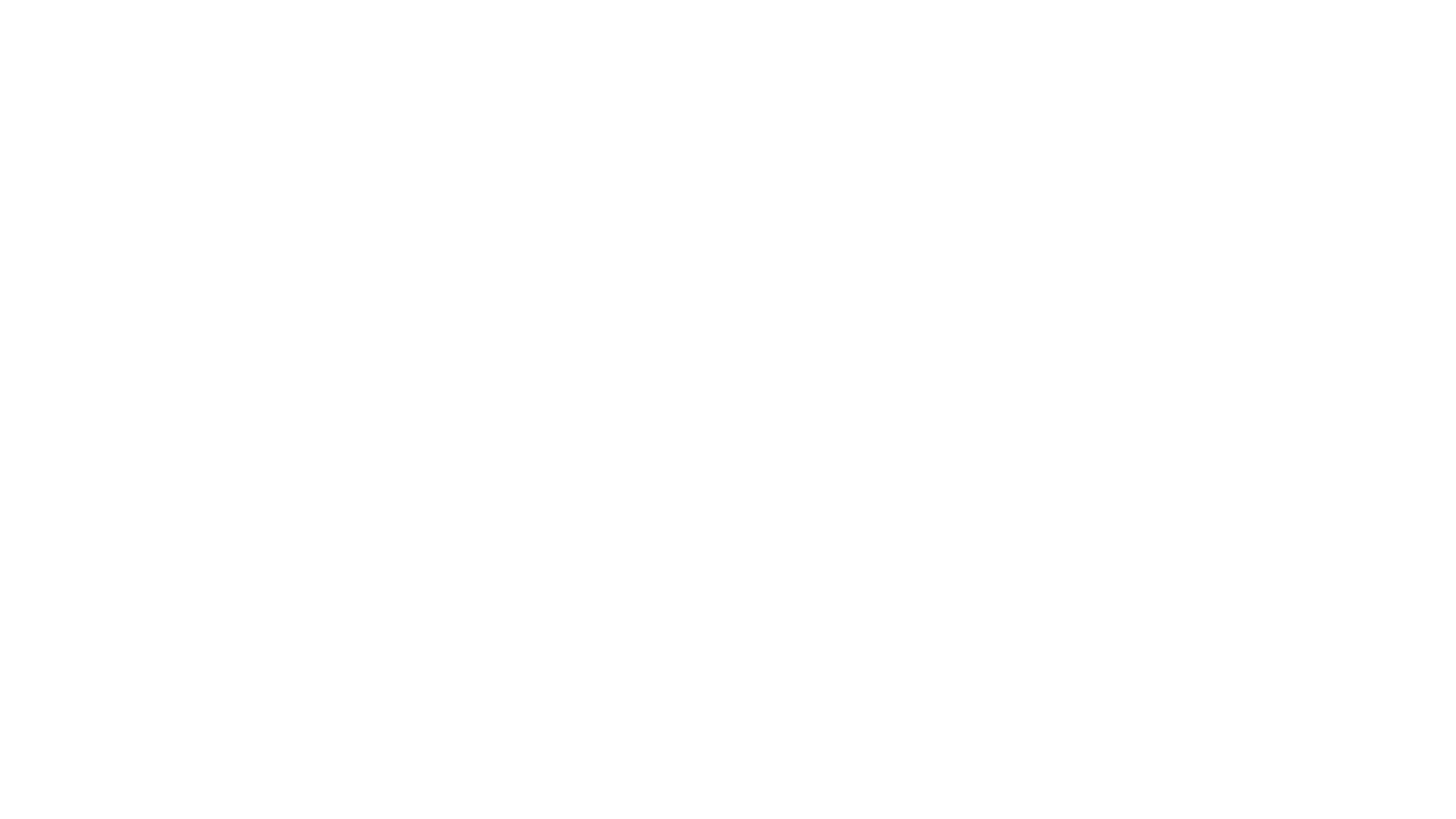 Who Are We?
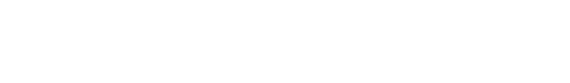 What are we called?
American Indians? Native Americans? First Americans? First Nations? Indigenous? Alaska Natives, Native Hawaiians?


Where do we live?
Reservations, Tribal communities, Rancherias, Missions, Pueblos, Villages, Urban/Rural 


How do we identify with our culture/traditions/heritage?  
Traditional - Bi-Cultural - Integrated
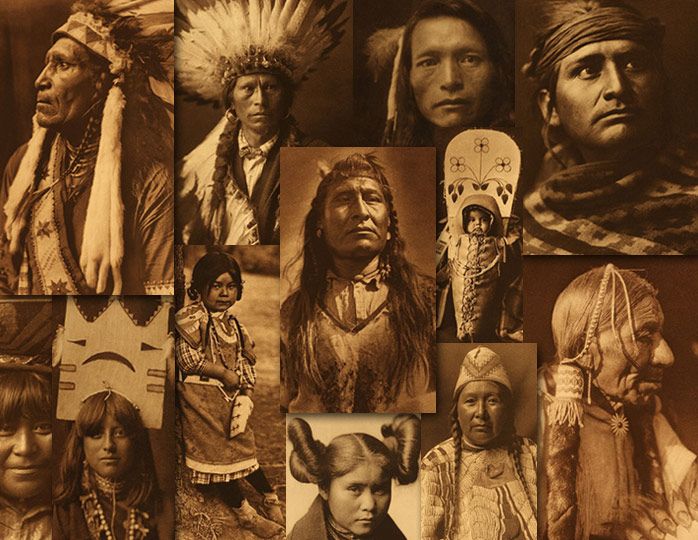 [Speaker Notes: Chele]
USA Native Population (2010 census)
[Speaker Notes: Mark]
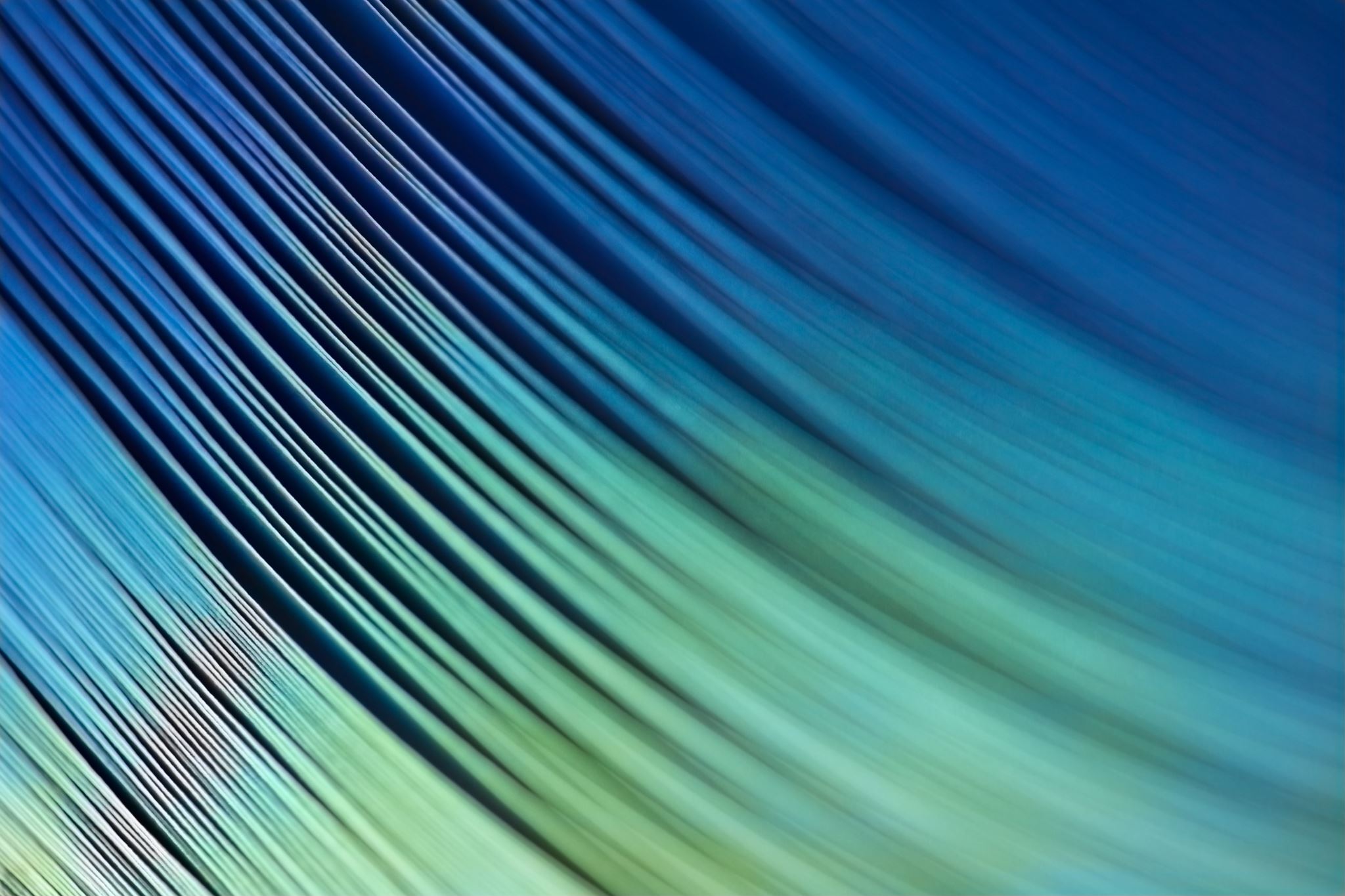 Tribes in USA
326 Reservations
Some tribes were not given a reservation (allotted federal land)
Some tribes share a reservation
Some tribes have more than one reservation
[Speaker Notes: Chele]
USA Native Policy Eras
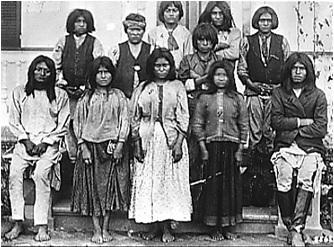 Self-governance and all federal agencies must support tribal programs
Testing Tribal Sovereignty
Self-DeterminationEra 
(1968 – Present) ​
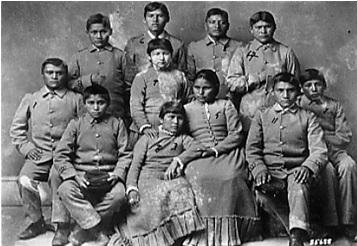 Native Americans at an Indian School 
Photo courtesy of Arizona Historical Foundation
[Speaker Notes: Chele]
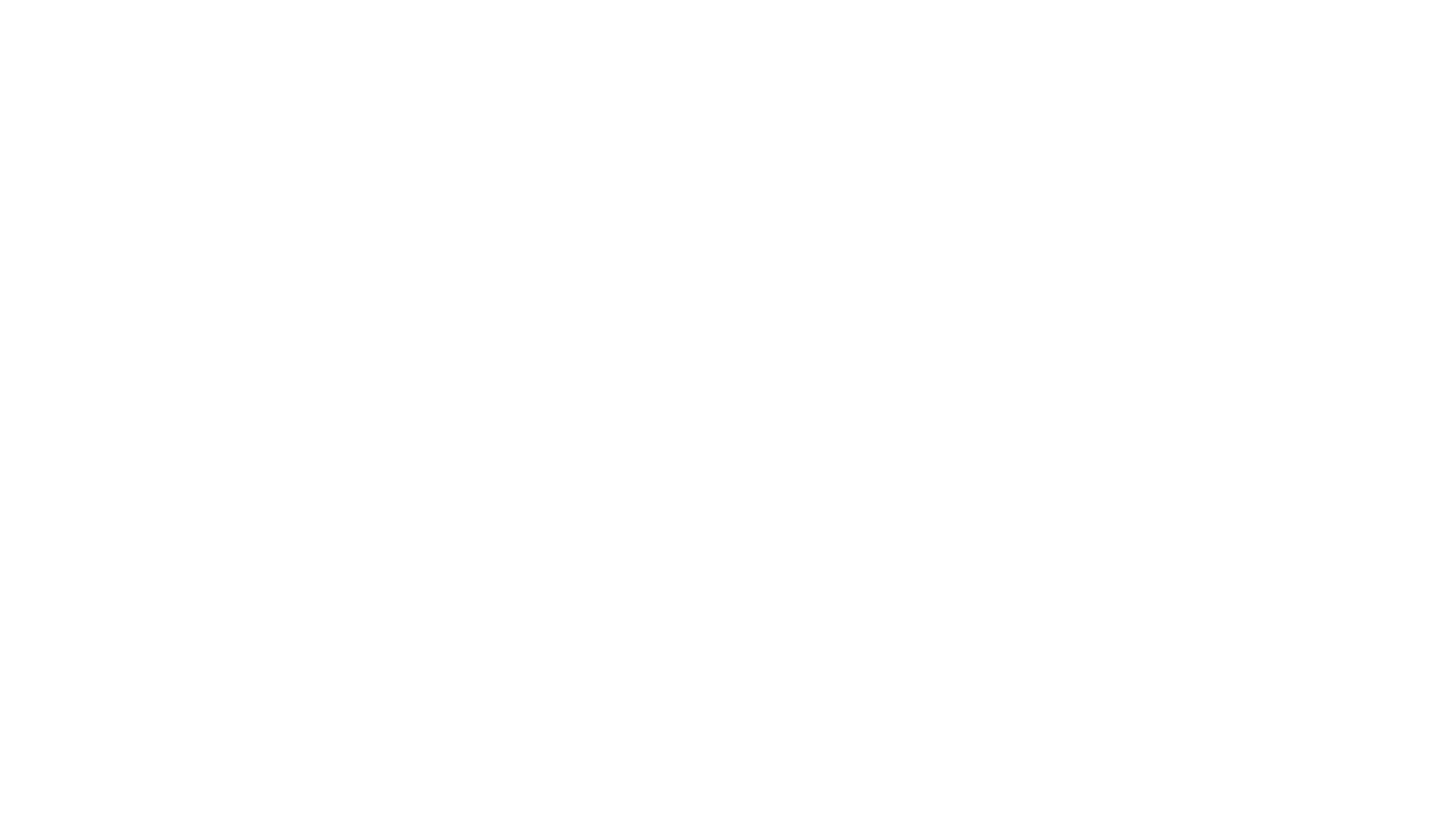 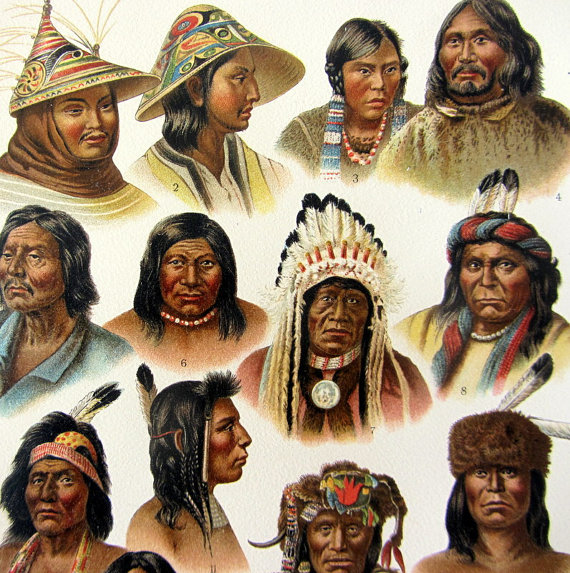 Historical Facts about Native Americans in the USA
Native Americans didn’t become US Citizens until 1924 with the Indian Citizenship Act.  This also gave permission for Native Americans to travel freely anywhere in the USA.

Native Americans weren’t allowed to vote in all 50 states until 1962.

From 1870 to 1934 Native Americans were banned from practicing any traditional religious or spiritual ceremonies.

Before colonization, the estimated population was 18M Native Americans. The number recorded of Native Americans fell to 228,000 in 1890.

Before colonization over 300 languages were spoken. Today there are 154 languages.
[Speaker Notes: Chele]
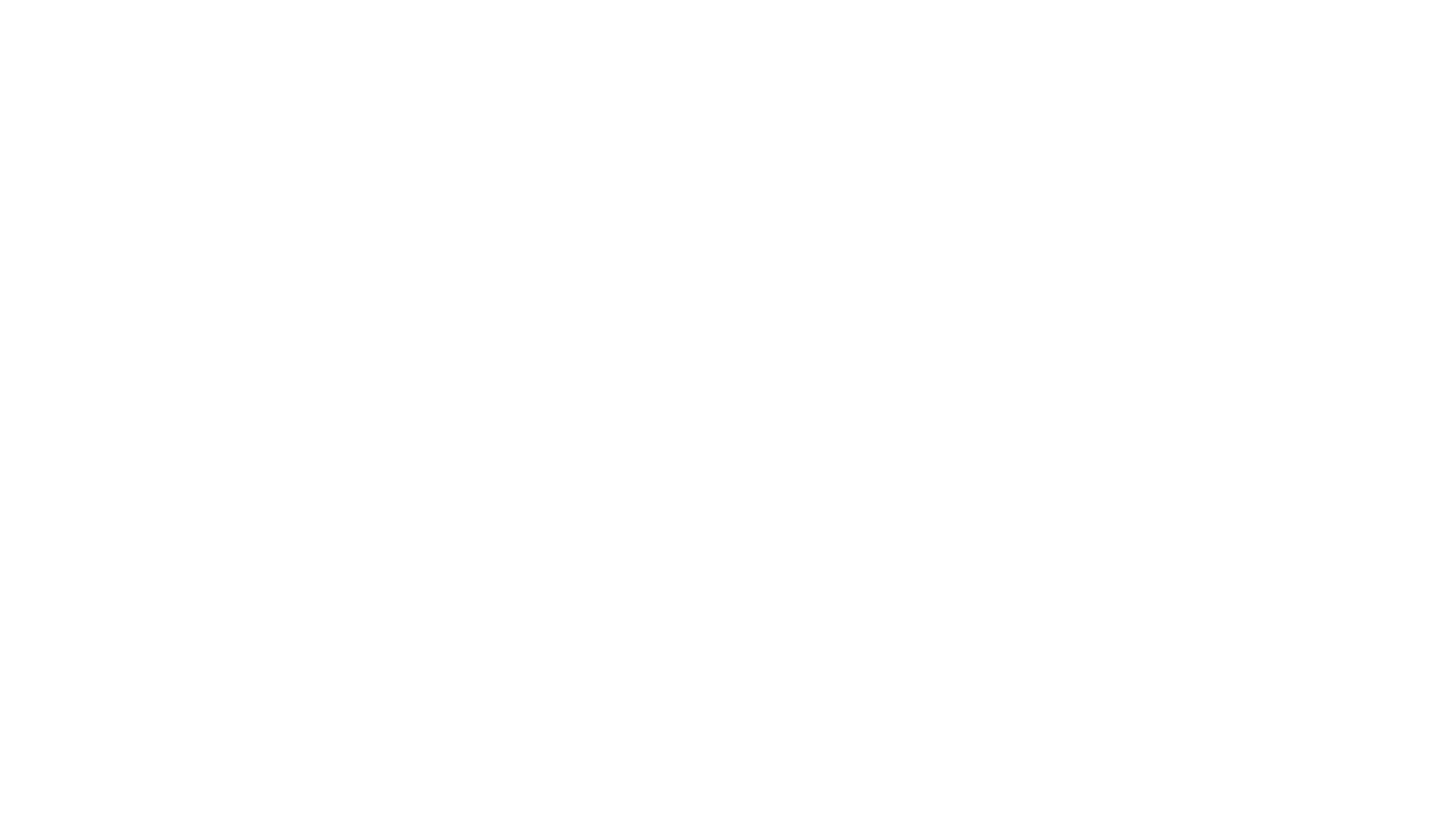 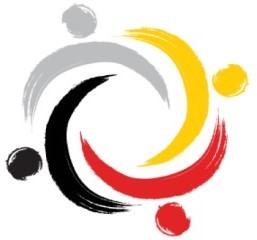 Impact of COVID-19 on Tribes
1 in 475 Native Americans were infected compared to 
1 in 825 of Caucasians 
Per 100,000 people:
Native Americans have had 211 deaths
Caucasian Americans have had 121 deaths
Latino Americans, 120 deaths 
Pacific Islander Americans, 150 deaths 
Black Americans, 155 deaths 
Asian Americans, 76 deaths
Statistics
Statistics
Actual death counts are probably higher because some states and cities don’t collect death data on Native Americans. States with hard-hit Native populations include Mississippi, New Mexico, Arizona, Wyoming, Montana, North Dakota, and South Dakota.
“Losing 1% of our people is the equivalent of losing 3 million Americans. Native Americans are used to dying at disproportionate rates and we’re used to scarcity but Covid is different, there’s a growing sense of hopelessness.”
In June 2020, the Navajo Nation reported around 6,000 coronavirus cases and an infection rate of 3.4% -- the highest in the country. New York state, by comparison, had a 1.9% infection rate.
Loss of Elders and Wisdom Keepers
WebMD: https://www.webmd.com/lung/news/20210204/covid-deadlier-for-native-americans-than-other-groups
Factors that made more Tribes more vulnerable to COVID-19
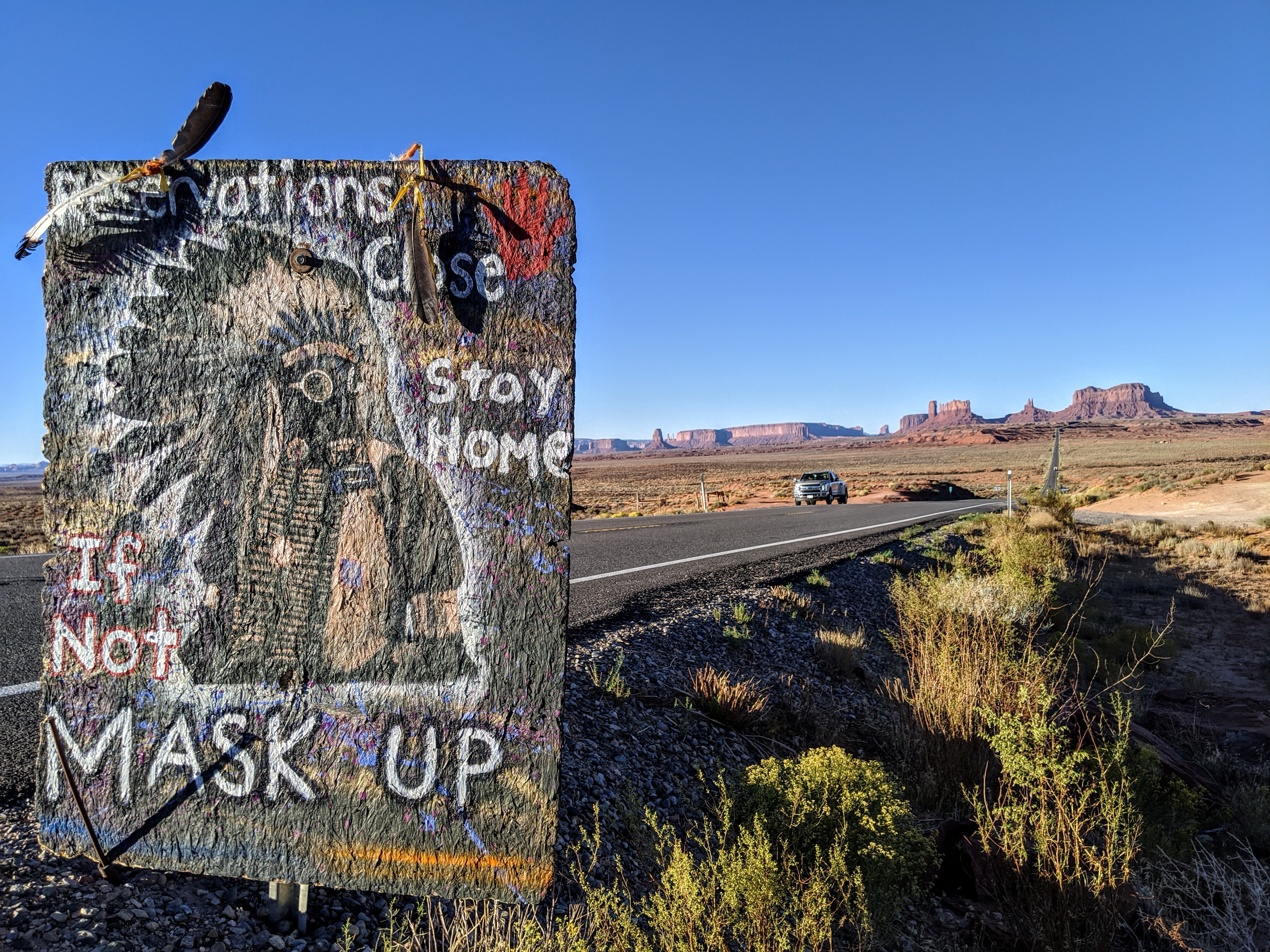 Pre-existing health issues (diabetes, heart issues, obesity, malnutrition, etc.)

Most reservations are food deserts – the inability to secure food and other essential items when the shut-down/lock down mandates were enforced with tribes

Lack of medical facilities and access to health care for those tested positive for COVID-19

Lack of internal tribal resources to respond to needs (heavily dependent on outside resources and organizations to provide aid)
[Speaker Notes: Chele/Mark]
Factors that made more Tribes more vulnerable to COVID-19
Multi-generational homes

Lack of public transportation

Lack of basic services – running water/electricity, sanitation 

Public Facing employment

Indian Health Service (IHS) – “where tracked”

Many larger rural reservations have a population that is migratory
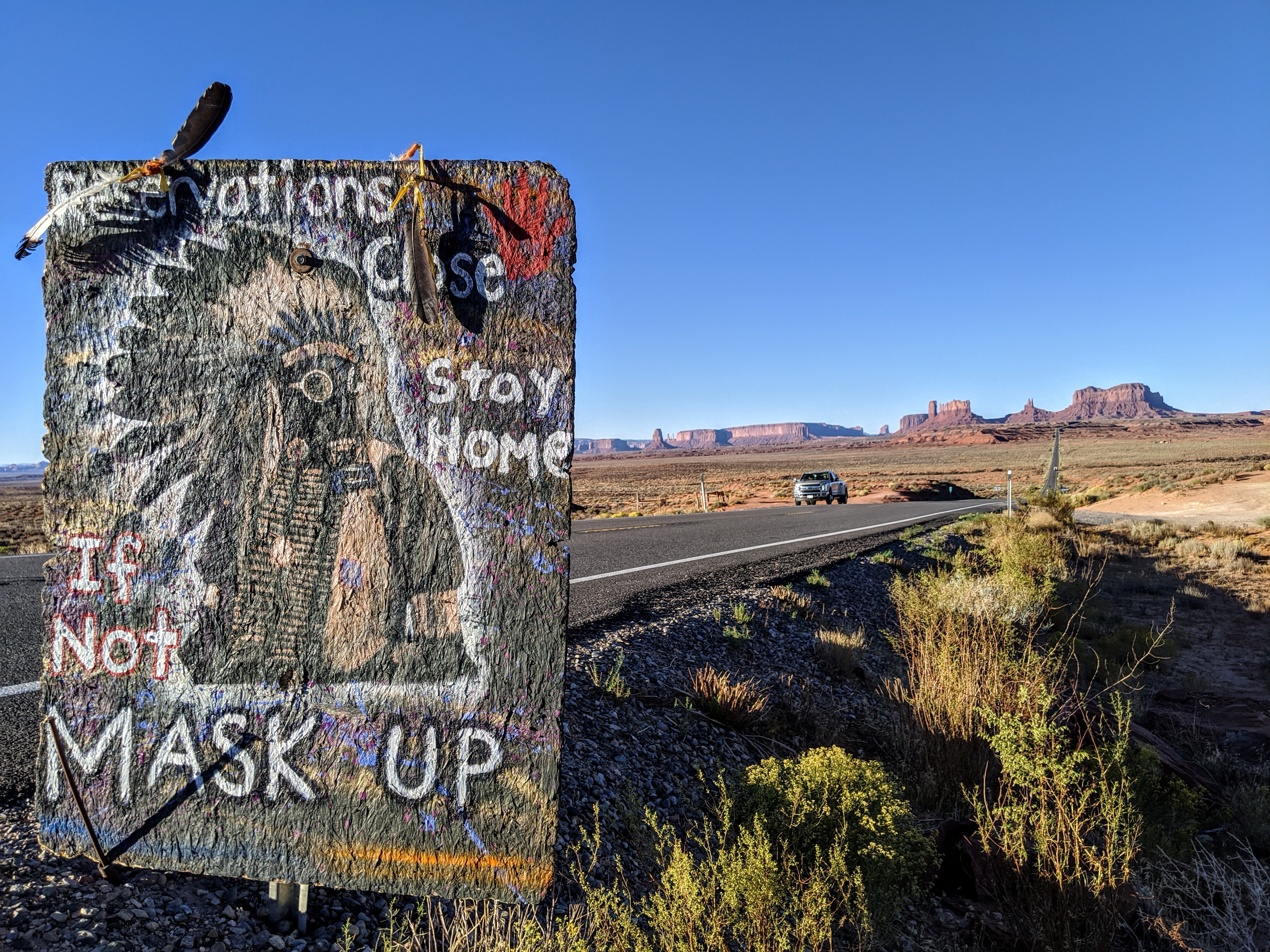 [Speaker Notes: Chele/Mark]
Challenges that Tribes Had with the Pandemic
Tribal Sovereignty – the lack of understanding/respect from state governments and NGOs

Some tribes shut down completely –including tribal offices, making it difficult to coordinate relief efforts and communicate with tribal members

Lack of public knowledge/information and media attention on the needs of tribes in order to respond

 Lack of technology and internet access for tribes to communicate to their tribal members and organizations with resources for relief
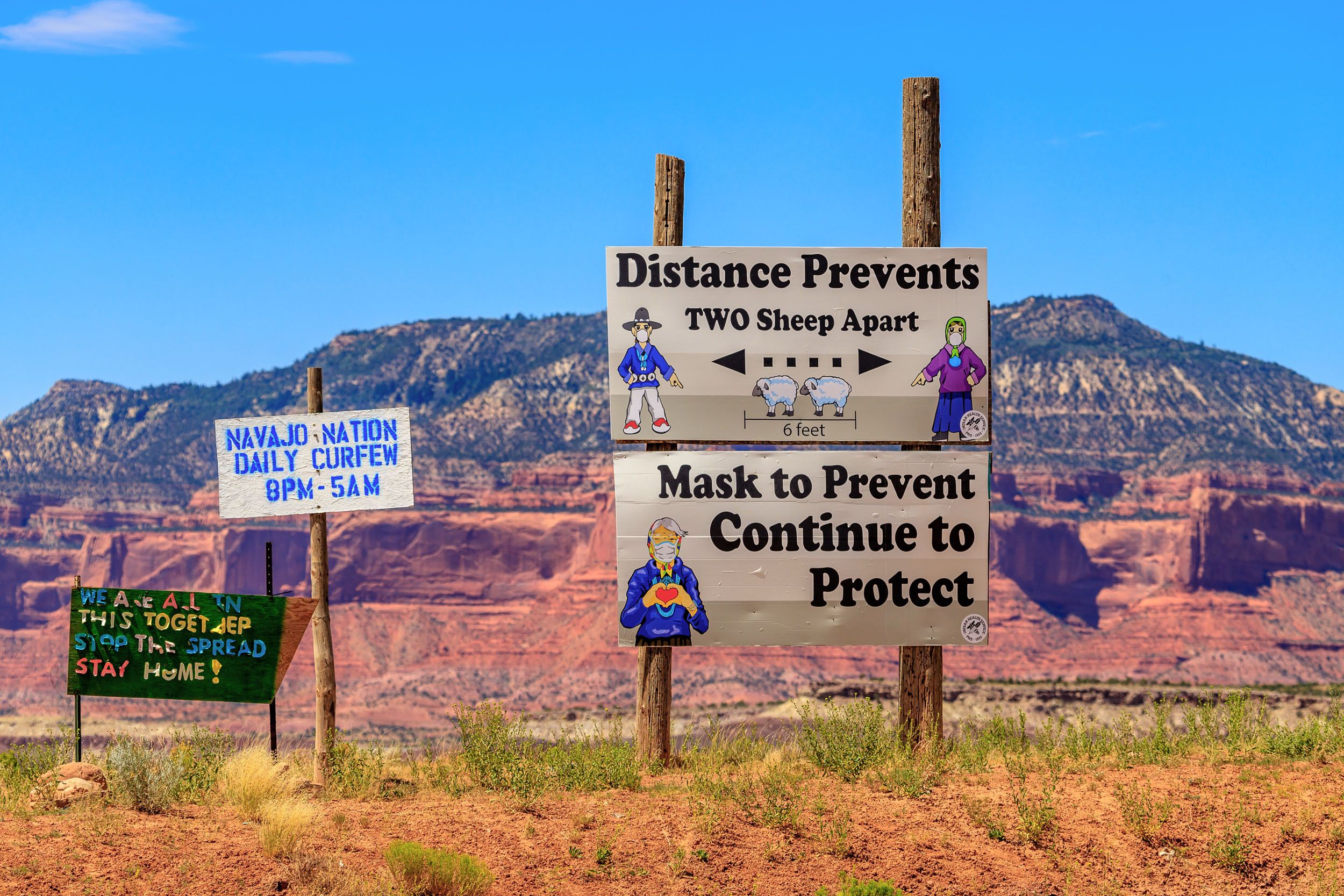 [Speaker Notes: Mark]
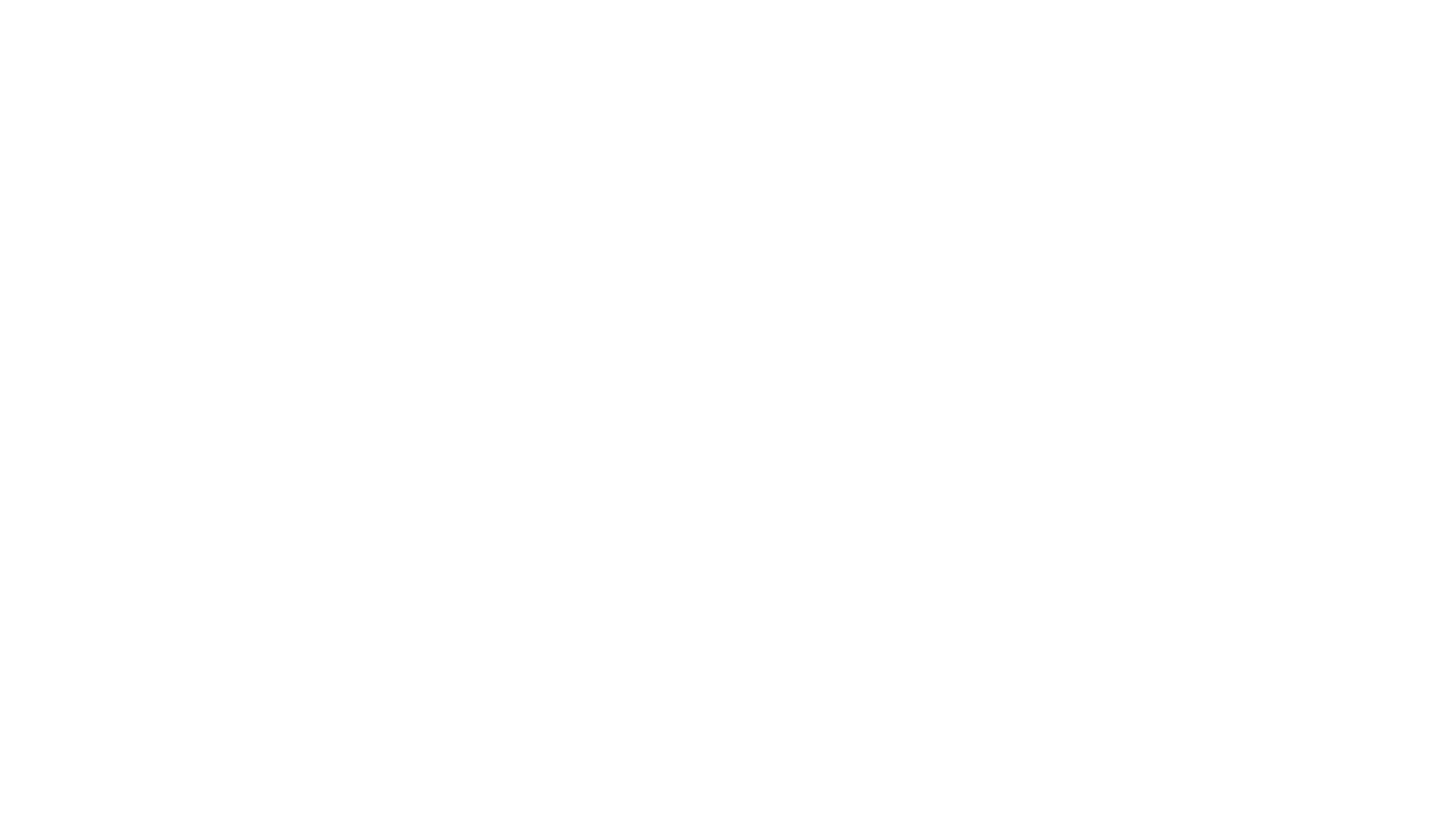 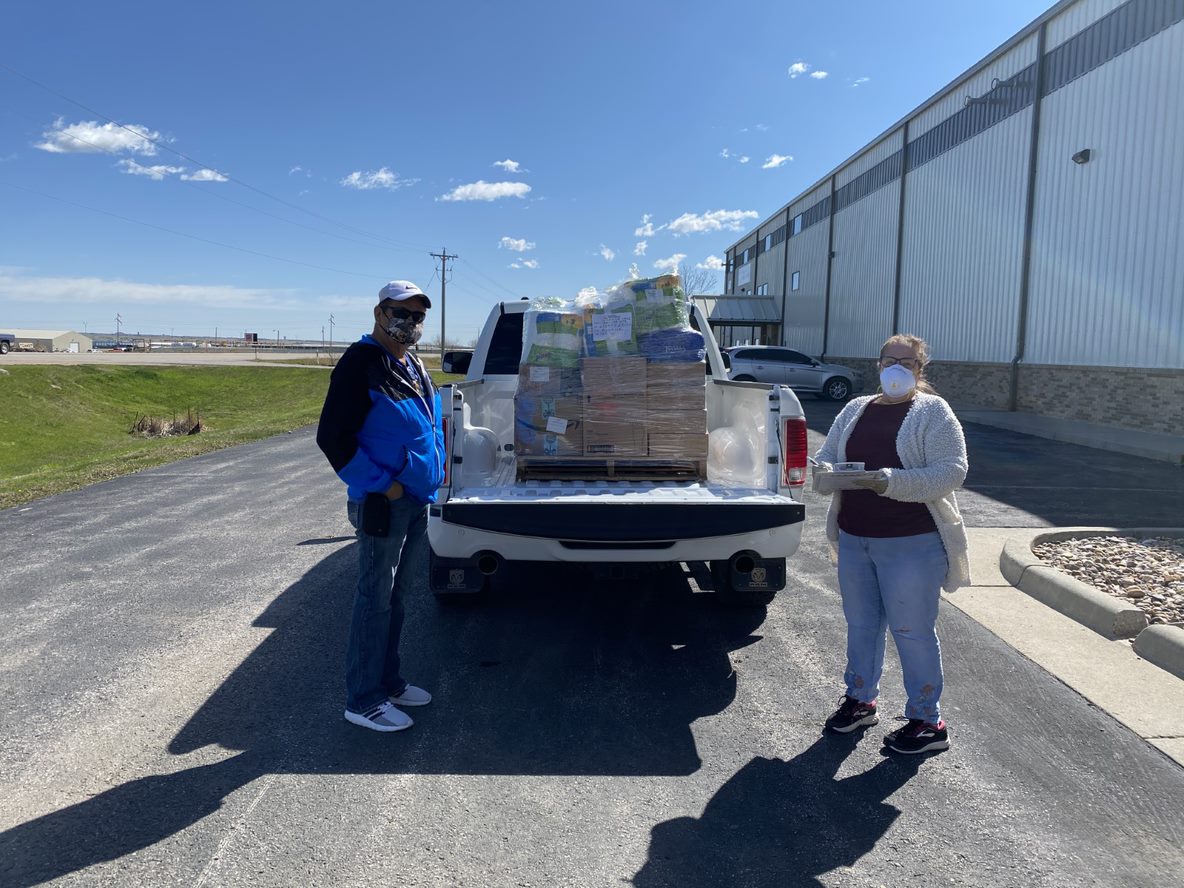 Challenges that Tribes Had with the Pandemic
Restrictions on travel and who could bring relief supplies to the tribe (tribal bureaucracy)

 CARES Act funding for tribes was delayed getting to tribes

Chain of distribution of food and other supplies that affected all the USA had a greater significance in Indian Country

 Vulnerable Native Americans did not have the resources (food and essential supplies) to shelter-in-place
[Speaker Notes: Chele]
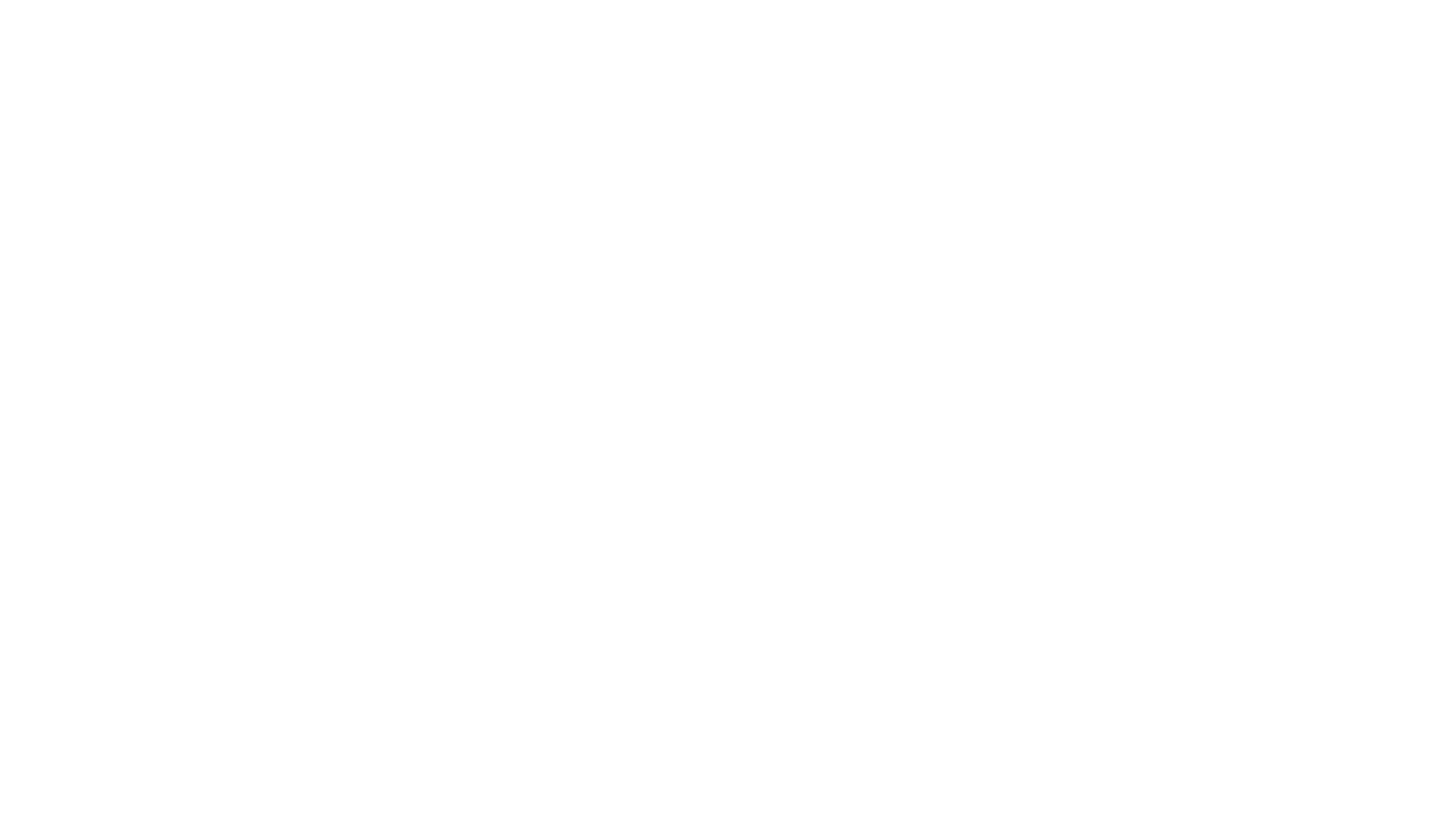 Challenges that Tribes Had with the Pandemic
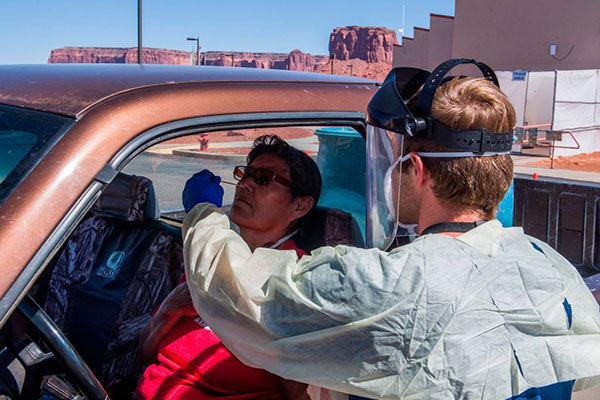 Stimulus Checks – no banks on reservations
 When states/cities opened – Native Americans living in urban areas went back to the reservations (bringing the virus with them)
 Isolation in geographically remote reservation communities brought about a rise in depression and suicide cases (domestic violence cases as well)
 Lack of testing sites and tests available for tribal members 
Inability to do ceremony or rituals
[Speaker Notes: Mark]
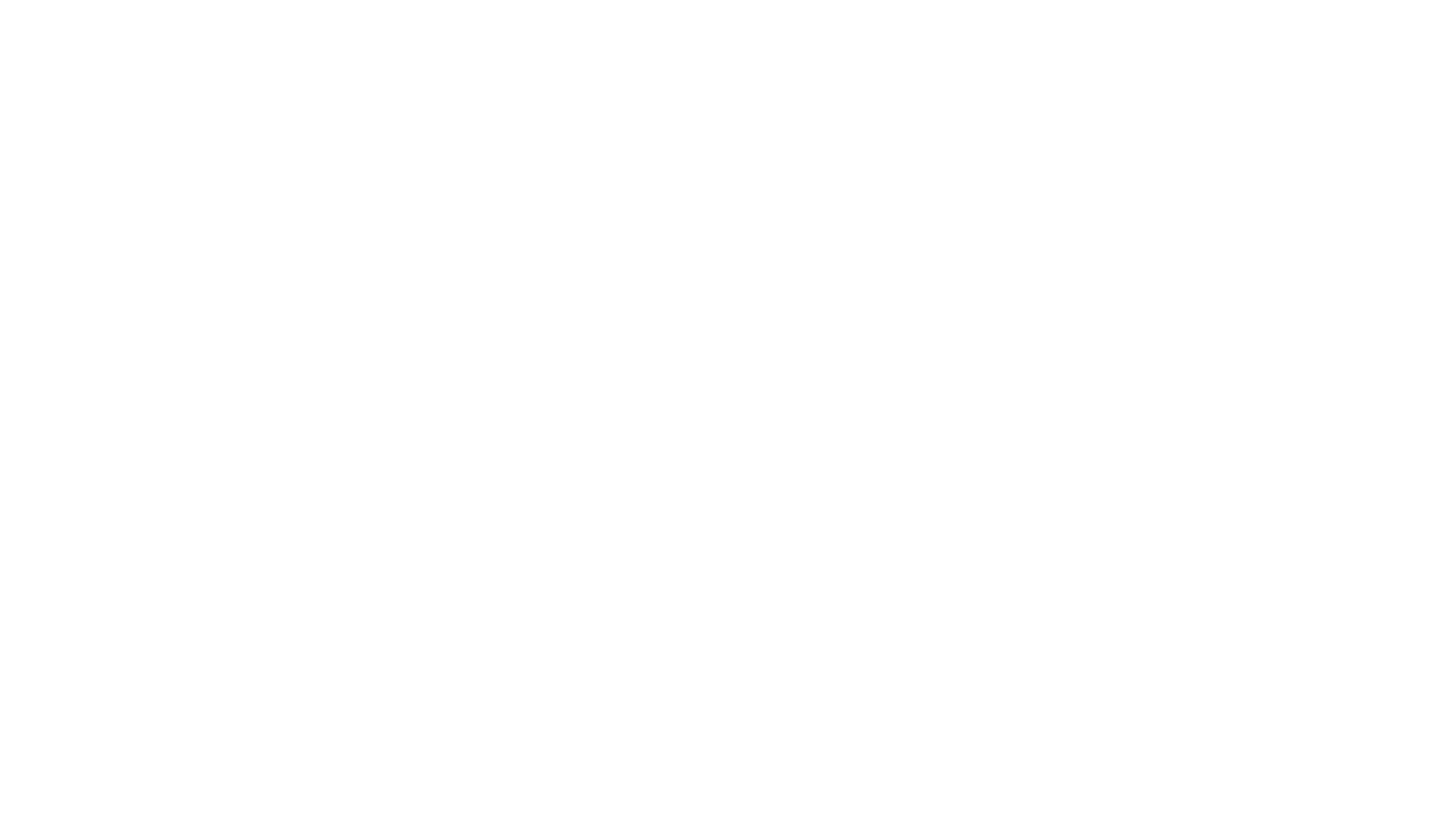 What Worked Well With Tribes During the Pandemic
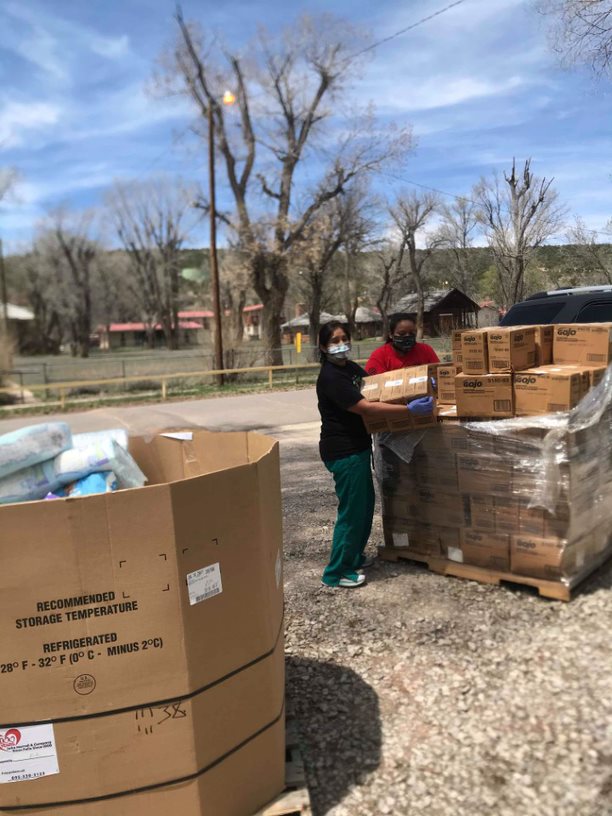 The practice of Tribal Sovereignty to oversee and coordinate relief to their own tribal members and the ownership of data

Media attention that the Navajo Nation received to bring attention to the impact of the pandemic to tribal communities

 Tribal Relief Coordination groups formed to respond to tribal needs     during the pandemic and to share information/stats

Funders coming forth to bring outside resources to tribes in need

Stronger emphasis on coordinated relief, review of faulty distribution system and desire for more local Native production of food (families want to have gardens or small farms/ranches)

New leaders and local chapter/community government leadership stepped up to serve the residents in their communities
[Speaker Notes: Mark]
Ongoing Needs for Tribes as Pandemic Stretches on
[Speaker Notes: Mark]
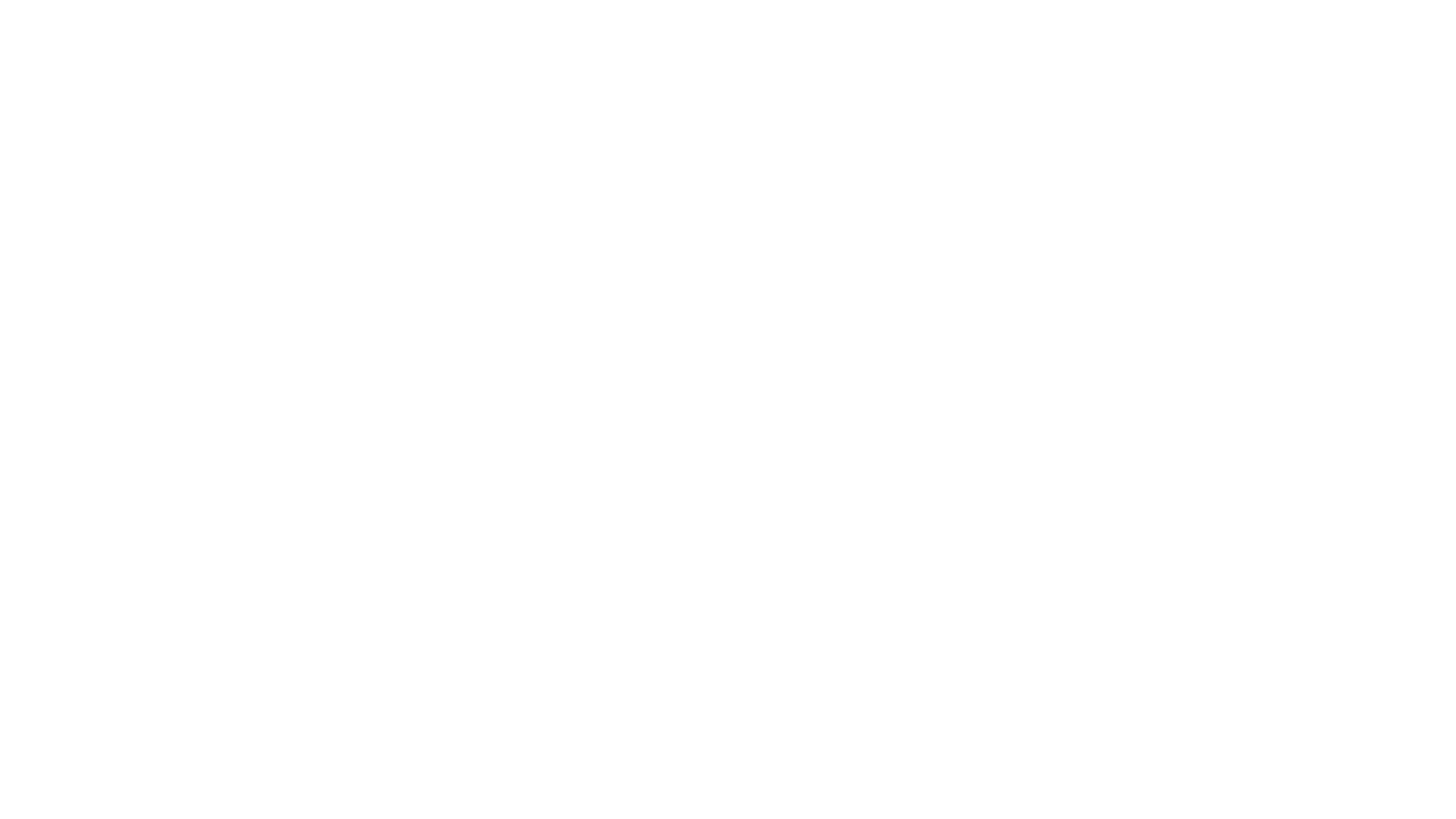 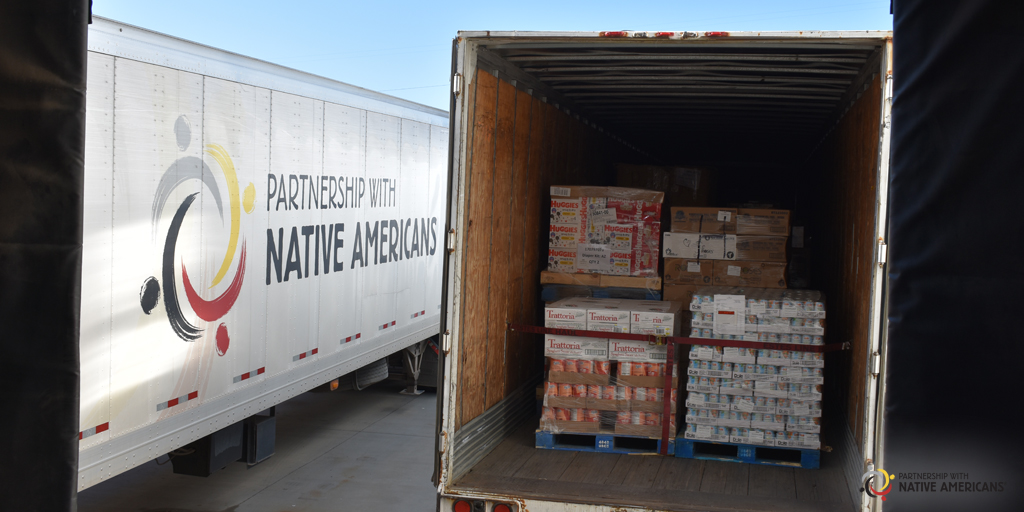 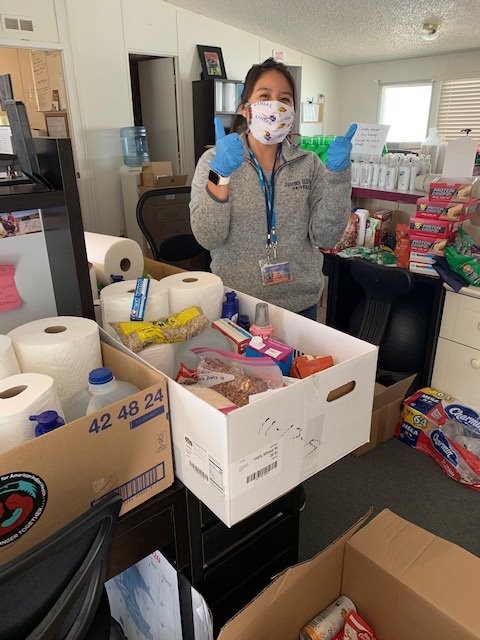 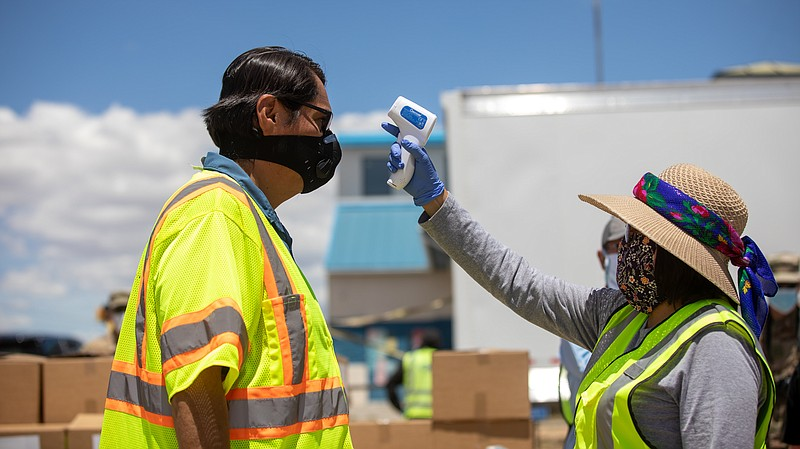 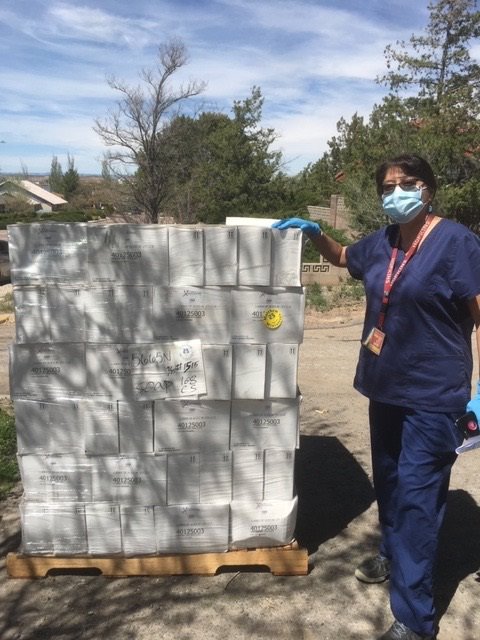 Questions & Comments